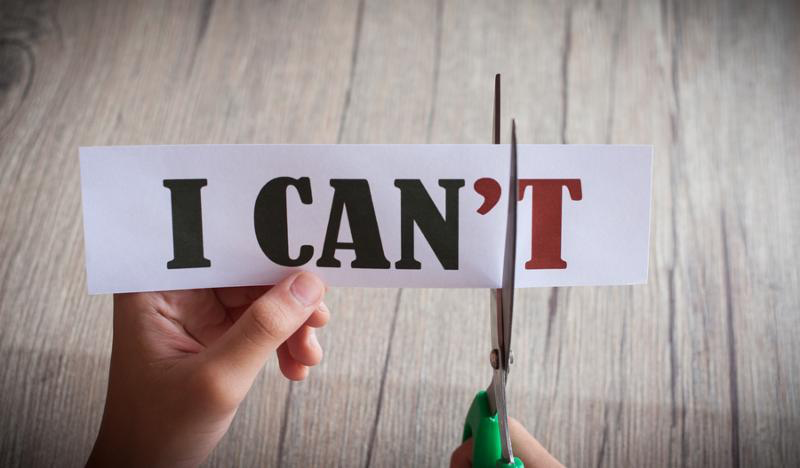 How to Make
And Keep
Resolutions!
STEP ONE
Understand that you can’t. But God can.
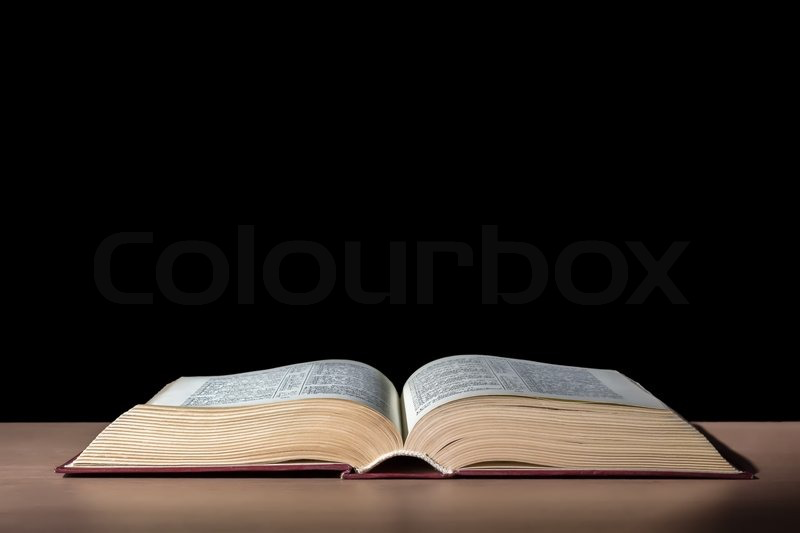 …work out your own salvation with fear and trembling, for it is God who works in you, both to will and to work for his good pleasure.
Philippians 2:12-13
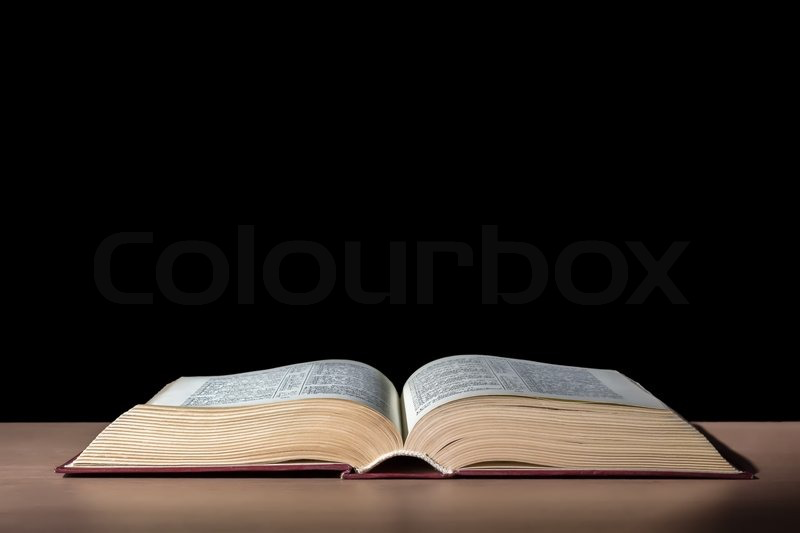 I can do all things through him who strengthens me.
Philippians 4:13
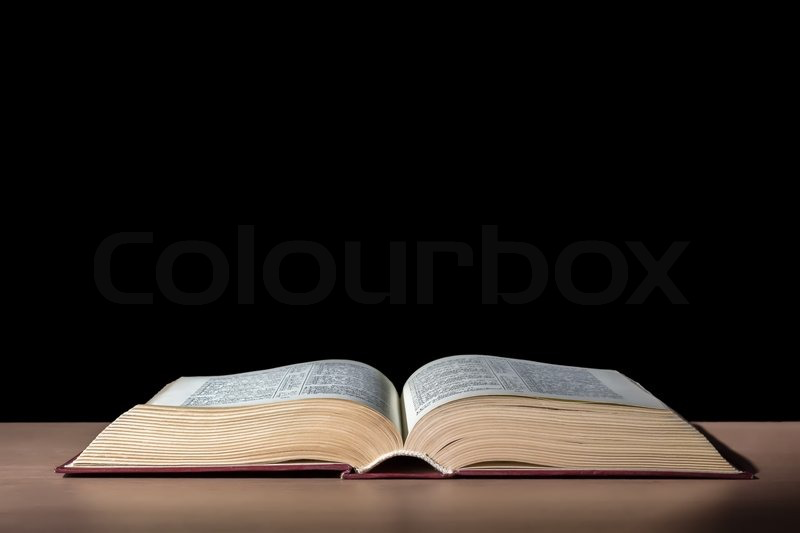 STEP TWO
Make sure this is about God. Not just you.
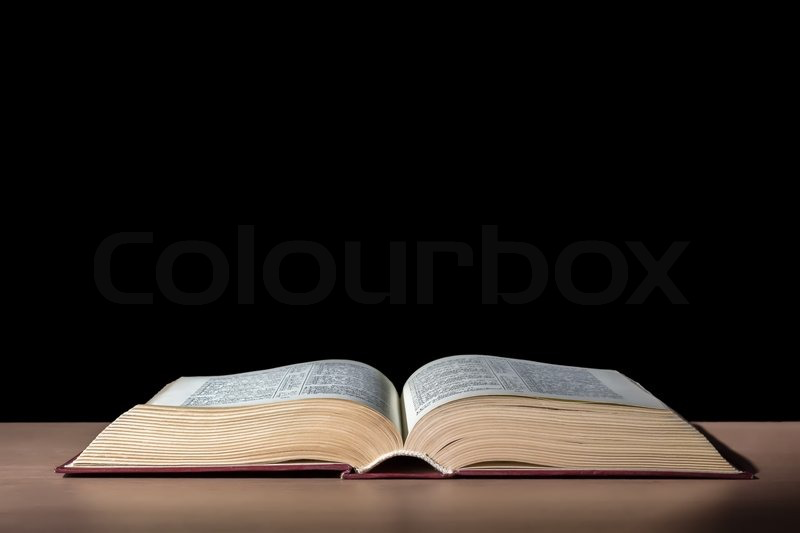 You do not have, because you do not ask. You ask and do not receive, because you ask wrongly, to spend it on your passions. 
James 4:2-3
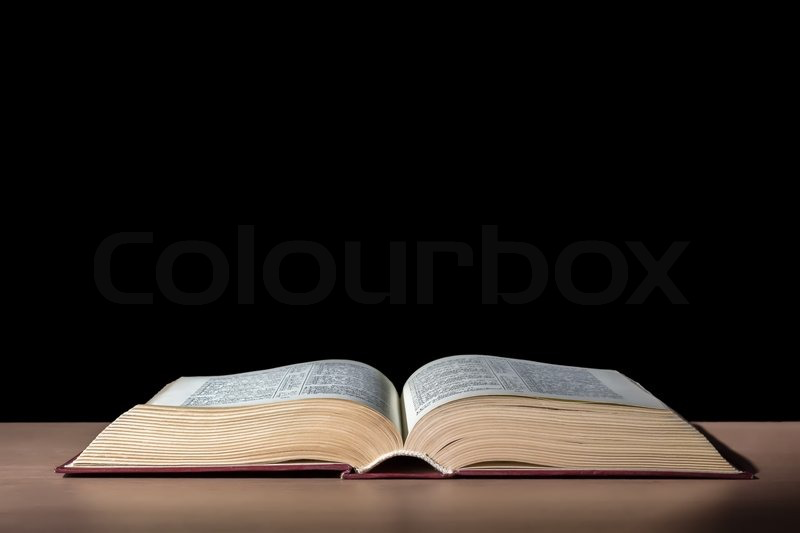 So, whether you eat or drink, or whatever you do, do all to the glory of God.
1 Corinthians 10:31
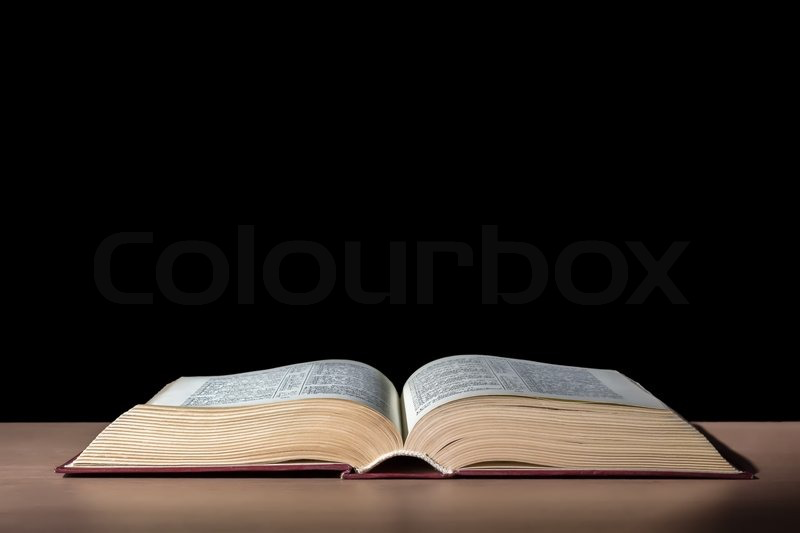 STEP THREE
Man up and take responsibility.
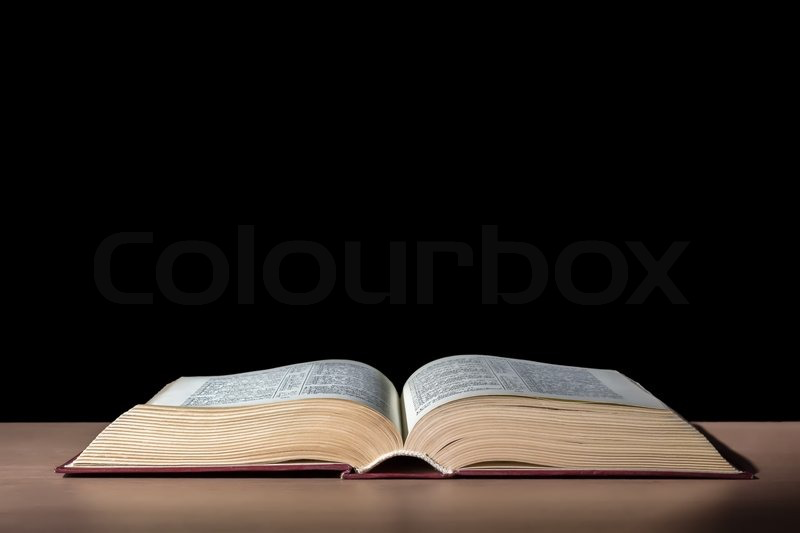 The LORD said to Joshua, “Get up! Why have you fallen on your face? Israel has sinned…” 
Joshua 7:10-11
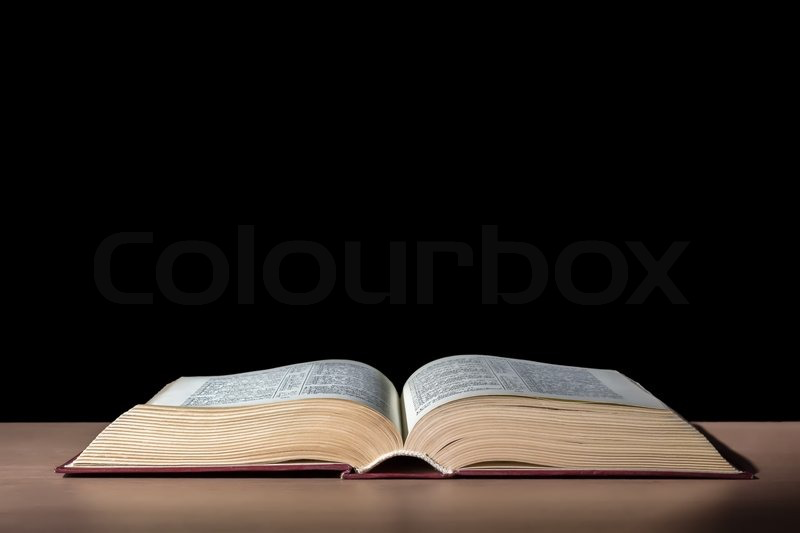 STEP FOUR
Forgive and ask to be forgiven.
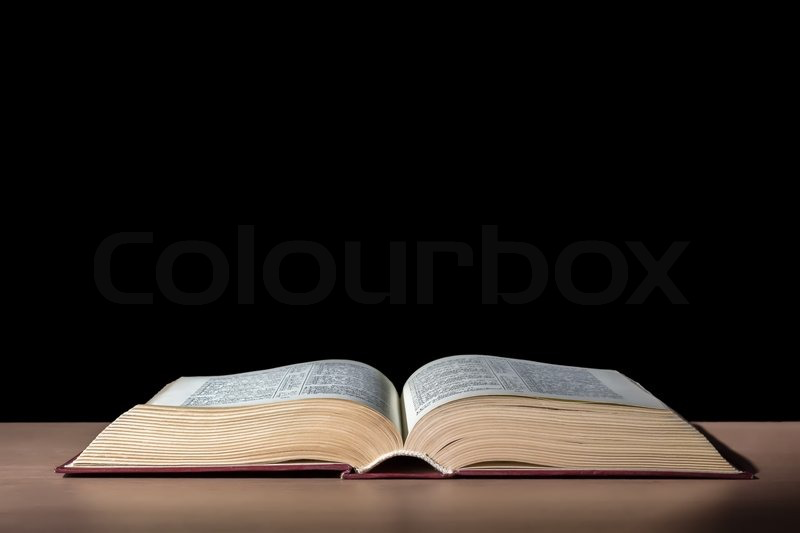 But one thing I do: forgetting what lies behind and straining forward to what lies ahead, I press on toward the goal for the prize of the upward call of God in Christ Jesus. 
Philippians 3:13-14
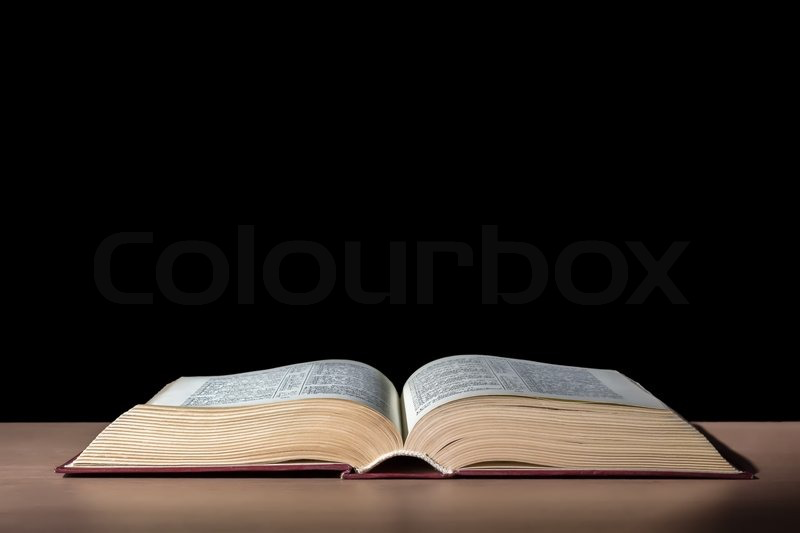 STEP FIVE
Stay connected to God and his people.
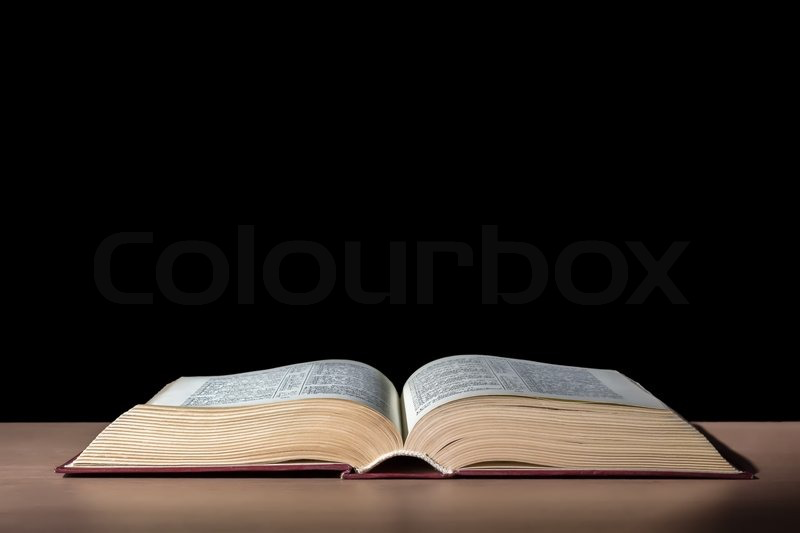 Iron sharpens iron,
and one man sharpens another. 
Proverbs 27:17
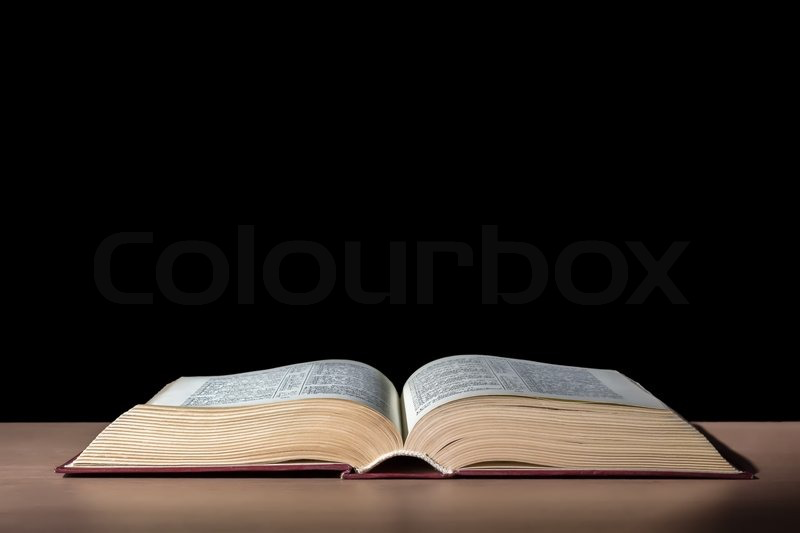 And let us consider how to stir up one another to love and good works, not neglecting to meet together, as is the habit of some, but encouraging one another…
Hebrews 10:24-25
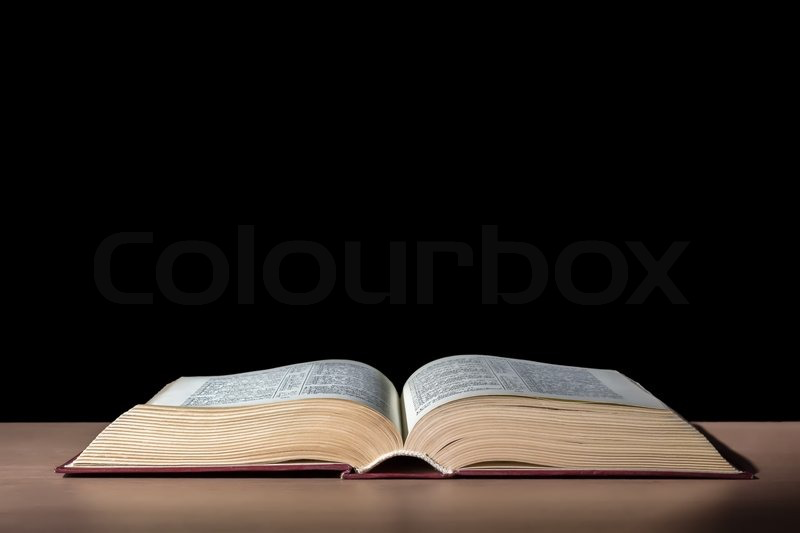 STEP SIX
Help others find God and his people.
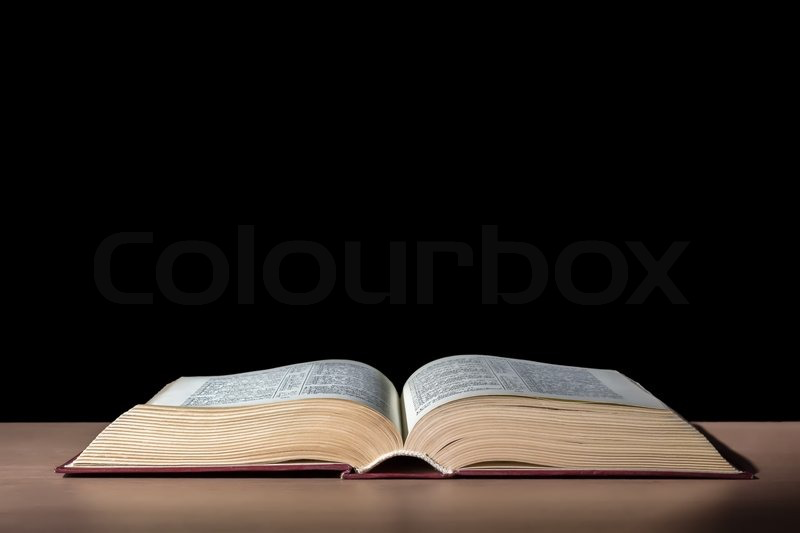 Go therefore and make disciples of all the nations, baptizing them in the name of the Father and of the Son and of the Holy Spirit, teaching them to observe all things that I have commanded you.
Matthew 28:19-20
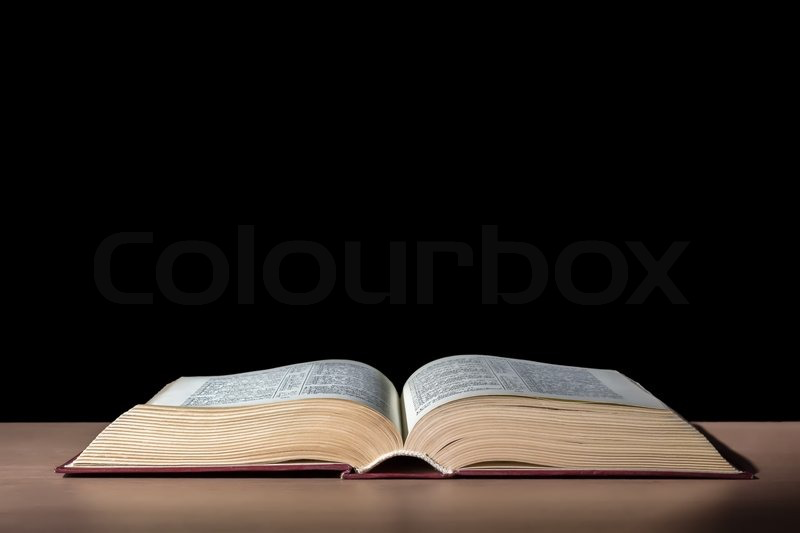